Recap: Going Paperless, Telecommunications Restrictions, & Subaward Invoice Approval 


MRAM 
February 2021

Andra Sawyer
Post Award Fiscal Compliance
andra2@uw.edu
gcafco@uw.edu
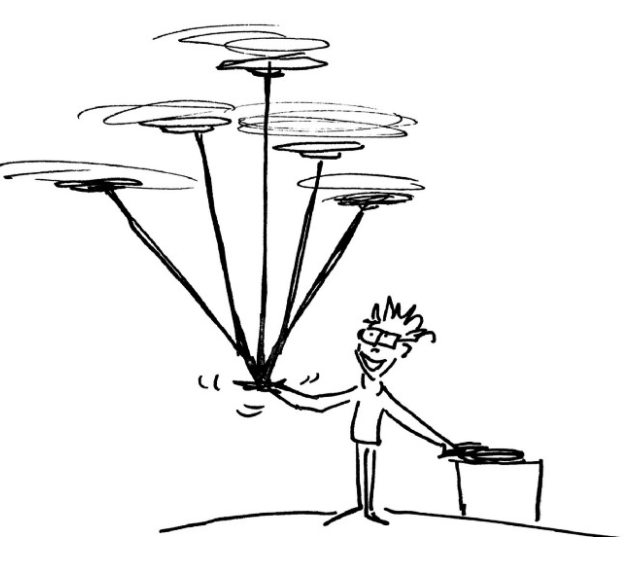 Telecommunication Restriction
UW can’t use federal funds to pay for or use “telecommunications equipment” produced by specific companies.

“Pay” applies to both direct costs on a federal award & indirect costs (because feds pay indirect).
“Use” means if you have this equipment then you must stop using it for any federal award.
Telecommunication Restriction: Definitions
“Telecommunications Equipment” is not well defined. Our advice is to not purchase or use any items produced by any restricted company.

Go to www.sam.gov for the current list of restricted companies.
Telecommunications Equipment: More Information
UW policy: https://finance.uw.edu/pafc/restrictions-telecommunications-equipment

MRAM Resources
December 2020: Procurement presentation: https://finance.uw.edu/gca/mram/meeting/2020-12

January 2021: PAFC presentation: https://finance.uw.edu/gca/mram/meeting/2021-01

January 2021 Follow Up Q&A: 
https://finance.uw.edu/gca/node/1458
Subaward Invoice Approval
GIM 2 states, and has stated for many years, that PI’s must approve all subaward invoices. 

Modifications were made to GIM 8 to align with GIM 2.
Going Paperless
Records Management taking the lead on creating an environment of “electronic workflows and record keeping.”

PAFC will provide support on this initiative for sponsored awards.



More information:
https://finance.uw.edu/recmgt/home

“Fetch the Future” video:
 https://www.youtube.com/watch?v=M6Ydzccdw-I&feature=youtu.be
GCA Training & Outreach Webpage
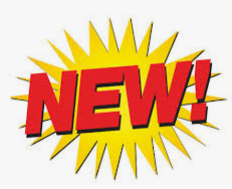 GCA Process Videos
ADVANCE BUDGET REQUEST STREAMLININGSneak Peek & ASTRA Prep for Campus
MRAM
February 11th, 2021
Chris Carlson - Program Lead
ORIS
carlsc@uw.edu
PROJECT GOALS
CURRENT-TO-FUTURE STREAMLINING
CURRENT ADVANCE PROCESS
9 Steps, taking up to 7 days (or up to 10 if SFI hold)
Campus/OSP/GCA have to use: Webform, Emails, Printed paper
GCA sets up budget in 
FIN & notifies Dept
Budget number becomes active
GCA prints and reviews ADV
ADV Request submitted in SAGE
ADV form printed for PI and dept approvals
ADV Eligibility webform submitted
Full disclosure & SFI Review
Signed ADV emailed 
to GCA
OSP marks eGC1 eligible & emails Dept
FUTURE ADVANCE PROCESS
6 Steps - taking as little as 3 days (8 if SFI hold)
No more: webforms, emails, printed paper to complete process
GCA sets up budget in 
FIN
GCA 
review (abbrev.)
ADV Intake
initiated 
in SAGE
ADV 
Request  submitted 
in SAGE
Budget number becomes active
PI & Dept approve online (New Advance only)
SFI review completed
Campus notified, Compliance holds on pending FAs removed
Automated eligibility
SFI hold, until reviews complete
SFI review triggered
CURRENT-TO-FUTURE STREAMLINING
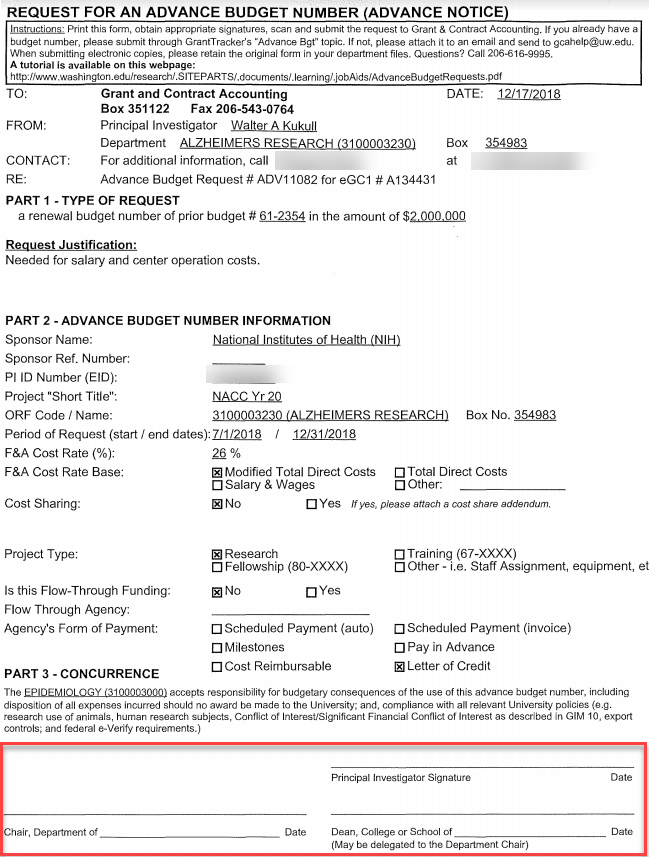 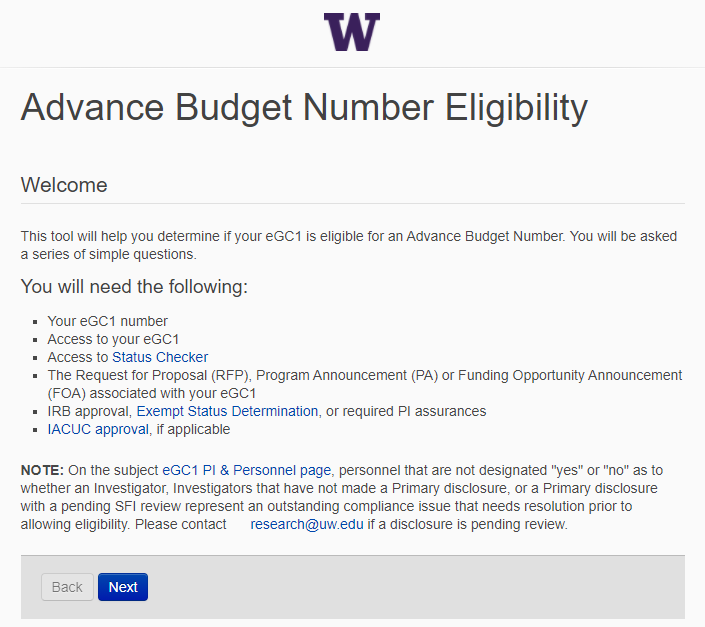 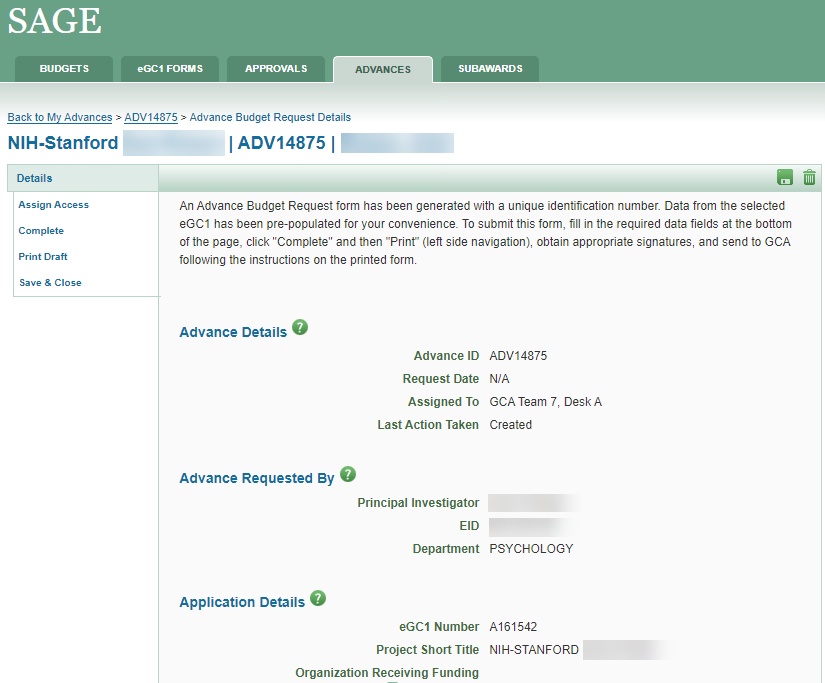 New & Improved!
CURRENT-TO-FUTURE STREAMLINING
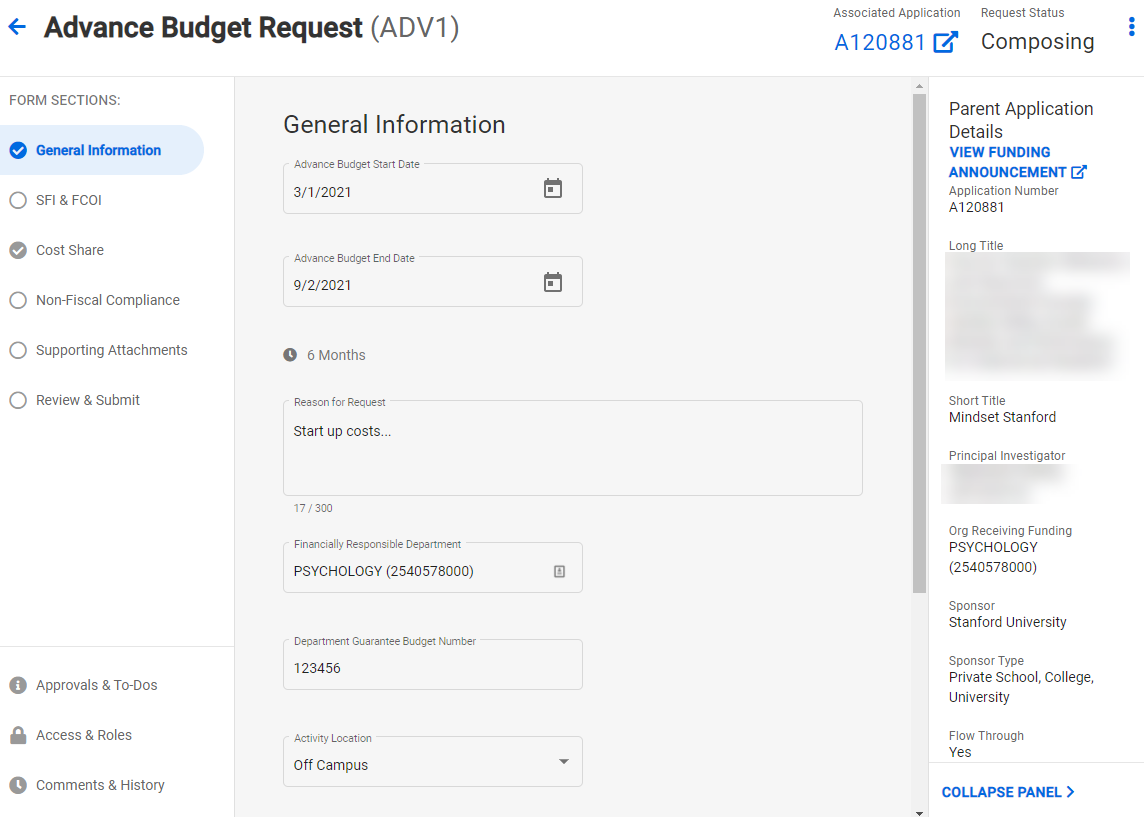 ADVANCE BUDGET REQUEST APPROVALS
Current: PI, Department Chair, and Dean must sign form
Future: PI and Fiscally Responsible Unit approve directly in SAGE
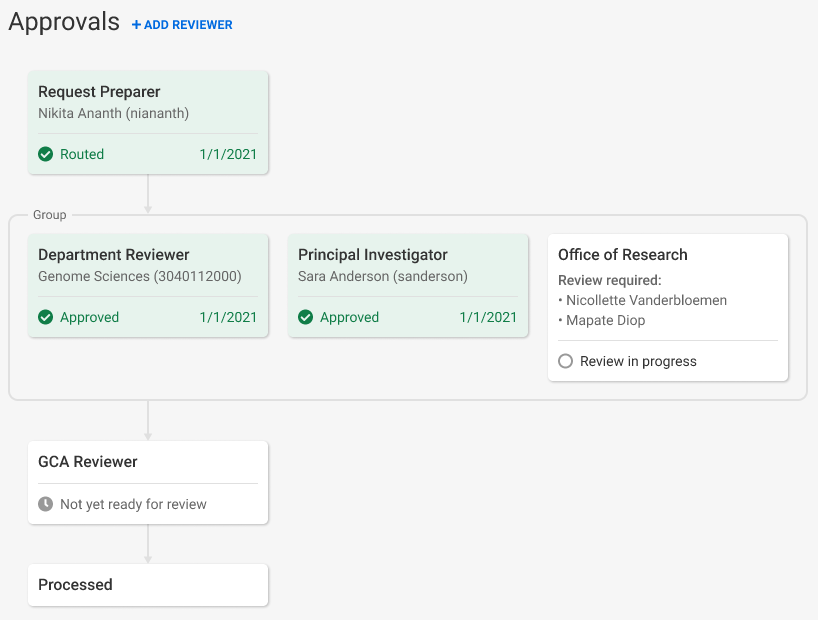 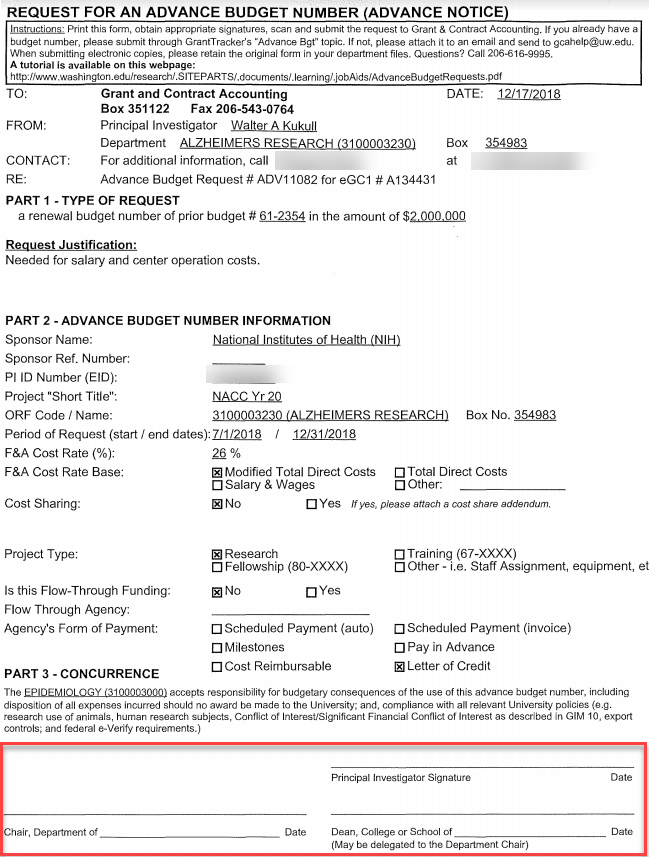 PREPARING FOR NEW PROCESS
Units need to assign a new SAGE ASTRA role for their organization code(s) to approve Advance Budget requests: Advance Reviewer
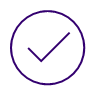 ASTRA Authorizers for existing SAGE Division and Department Reviewers have been granted authority to assign the new Advance Reviewer role
To look up a unit’s ASTRA Authorizer visit the ASTRA website
If an Advance Reviewer is not assigned, the Advance will be blocked from routing for review. On-screen alerts will make you aware of the missing reviewer.
Once a reviewer for the fiscally responsible unit is assigned, the alerts will disappear and you’ll be allowed to route for review.
PROJECT TIMELINE
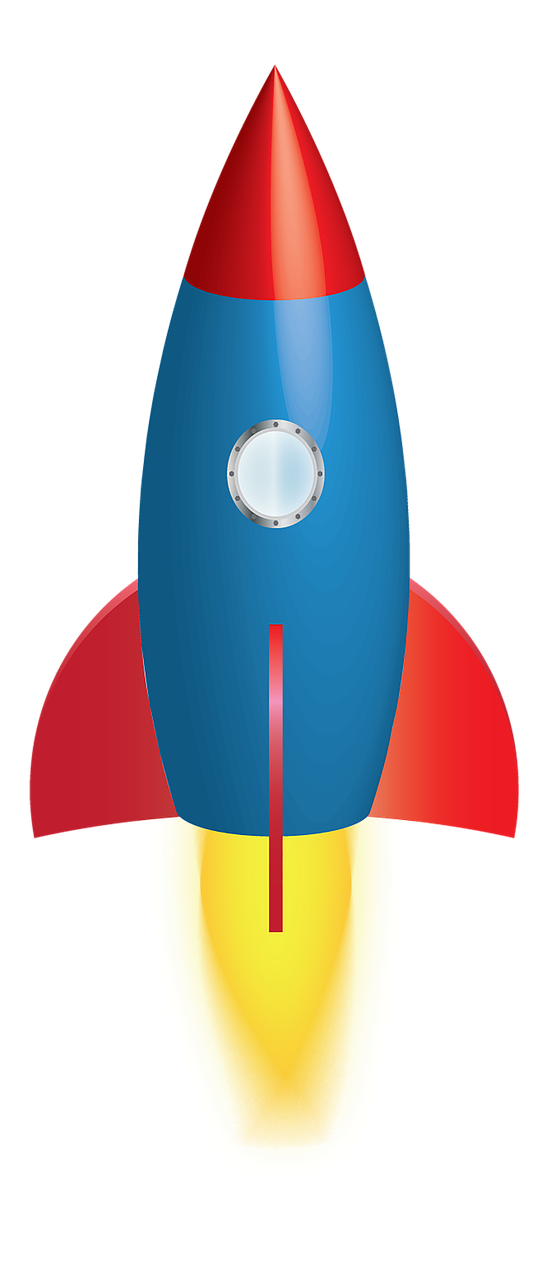 ANALYSIS & DESIGN
DEVELOPMENT
TESTING & OUTREACH
3/2020-7/2020
7/2020-3/2021
3/2021-4/2021
April 2021
OUTREACH & SUPPORT
March MRAM: Brief project status update

April MRAM: Comprehensive overview and demo of new Advance Budget Request process

Resources and training will be available prior to release

Updates to guidance on GCA and Research websites

Email announcements to MRAM and SAGE contact lists
QUESTIONS?
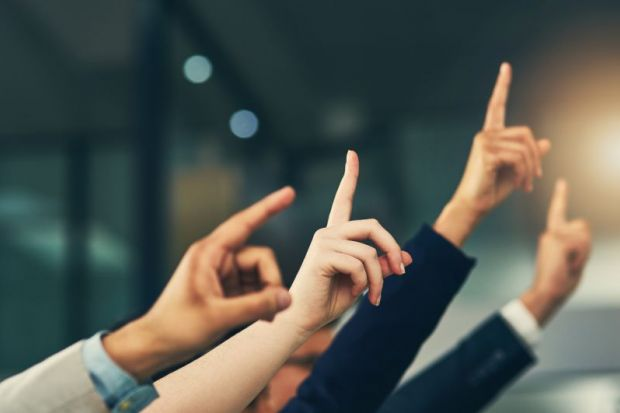 Contact Chris Carlson at carlsc@uw.edu
Research --
A sustaining element of UW’s mission
MRAM
February 2021
Joe Giffels
Office of Research
Research Awards – UW’s Performance Continues Its Upward Trend
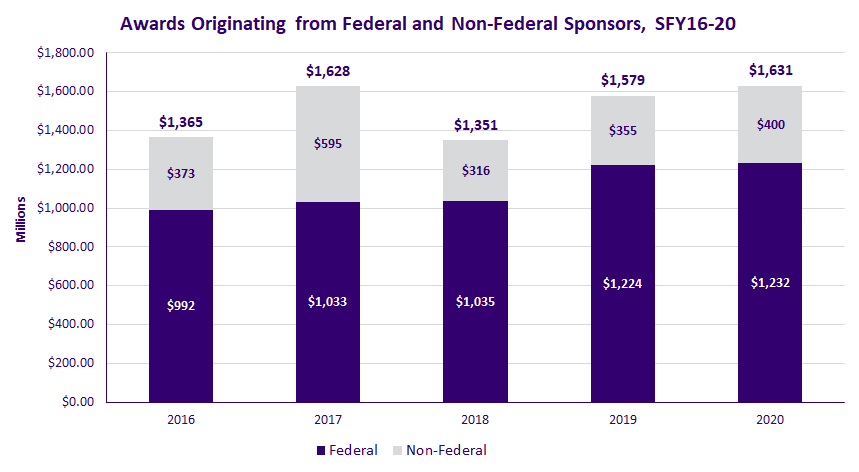 * Note: A ten-year, $280M Foundation award accounts for the higher level of funding in FY 2017
We’re #2! (#1 among public universities)
FY 2019 Research Expenditures (Thousands) -- HERD Survey
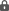 Our Overall Financial Position Is Stronger
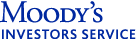 Rating Action: 

Moody's revises University of Washington's (WA) outlook to stable, assigns Aaa to series 2021 General Revenue Bonds
29 Jan 2021 

New York, January 29, 2021 -- Moody's Investors Service has revised University of Washington's (UW) outlook to stable from negative and assigned a Aaa rating to its proposed $325 million bonds, including $81 million in General Revenue and Refunding Bonds, series 2021A, and $244 million General Revenue and Refunding Bonds, Series 2021B (Taxable).
Research accounts for nearly a quarter of all revenue to UW
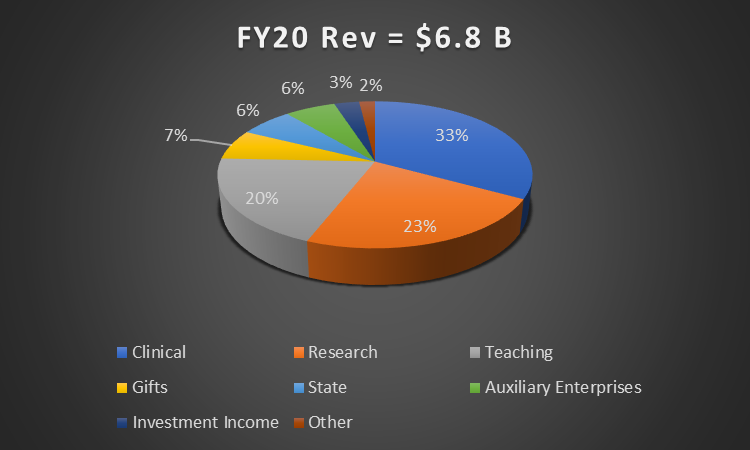 GCA Updates
Susan Wilbanks, Grant Analyst
68- Prefix for non-federal award budgets
GCA expects to run out of 63- and 66- prefix budget numbers in March or April.
We will begin using the 68- prefix for non-federal grant/contract budgets until 63- and 66- numbers become available again after biennium crossover.
We also use 68- for gift budgets.
The easiest way to determine if a 68- budget is a gift or a grant is checking its type/class:
05/xx – Grant or Contract
06/xx – Gift or Endowment
Updates to the Final Action Date (FAD) calculation
We’ve made several changes in how the FAD is calculated
Goal: to create a meaningful date for campus to finish spending on a budget and for the automatic status 3 process to begin.
Summary of FAD updates
Sub budgets
Sub budgets created to support separate year accountability now have FADs based on report due dates rather than following the parent budget
Program income sub budgets now have a FAD of 69 days after their expiration date rather than following the parent budget
Corrected calculations for budgets with a quick final invoice/report due date
Budgets with invoice/reports due same day as award end date will have FAD calculation of end date + 15 working days
Budgets with invoice/reports due 30 days or less after the budget end date will have FAD calculation of end date + 15 working days.
Perennial budgets like gifts don’t have a FAD anymore
Cancelled budgets don’t have a FAD either